Logó helye
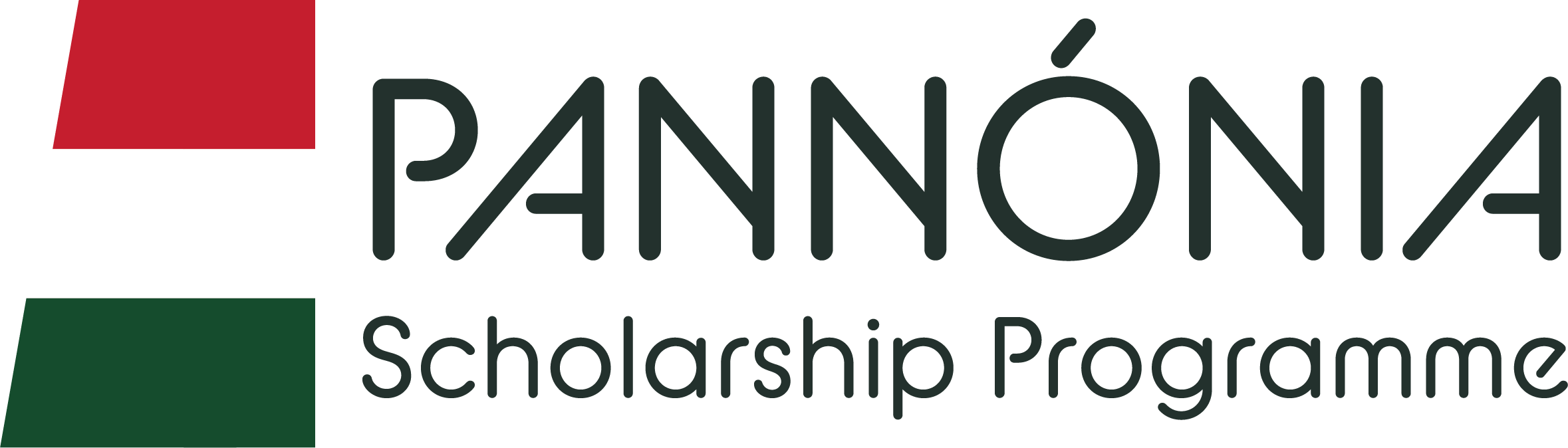 Pannónia 
Scholarship Programme
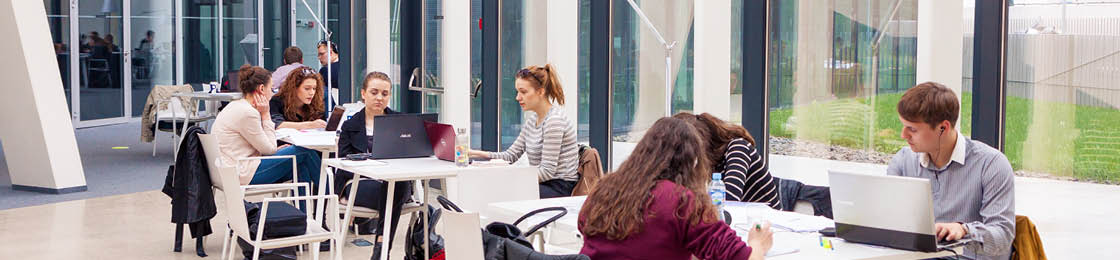 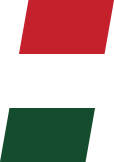 Cím helye
Szöveg helye
Szöveg helye
Szöveg helye
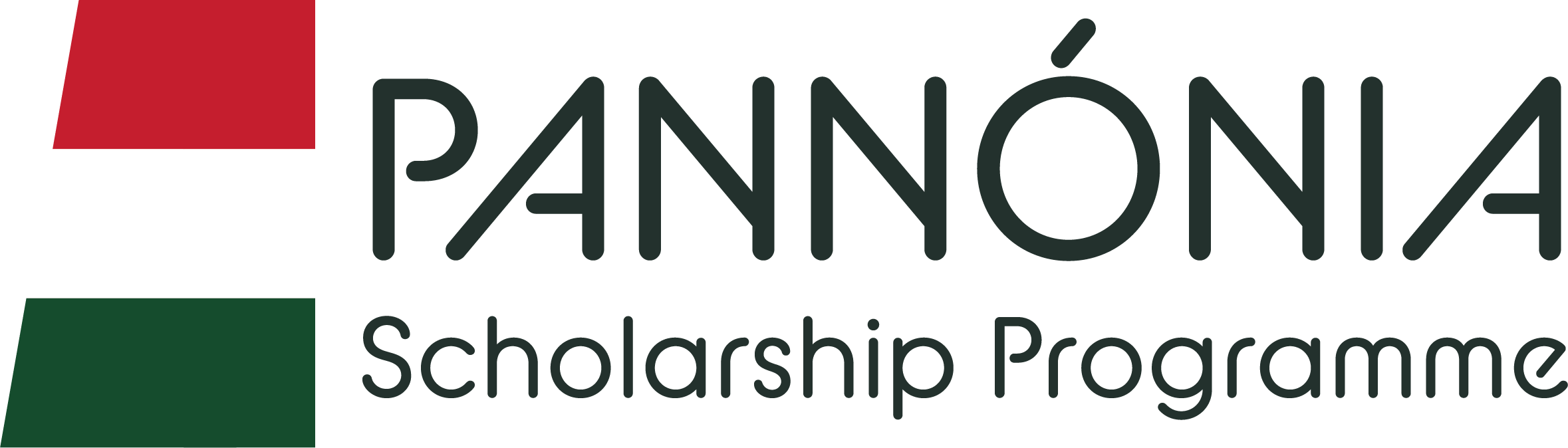 Cím helye
Szöveg helye
Szöveg helye
Szöveg helye
Szöveg helye
Szöveg helye
Szöveg helye
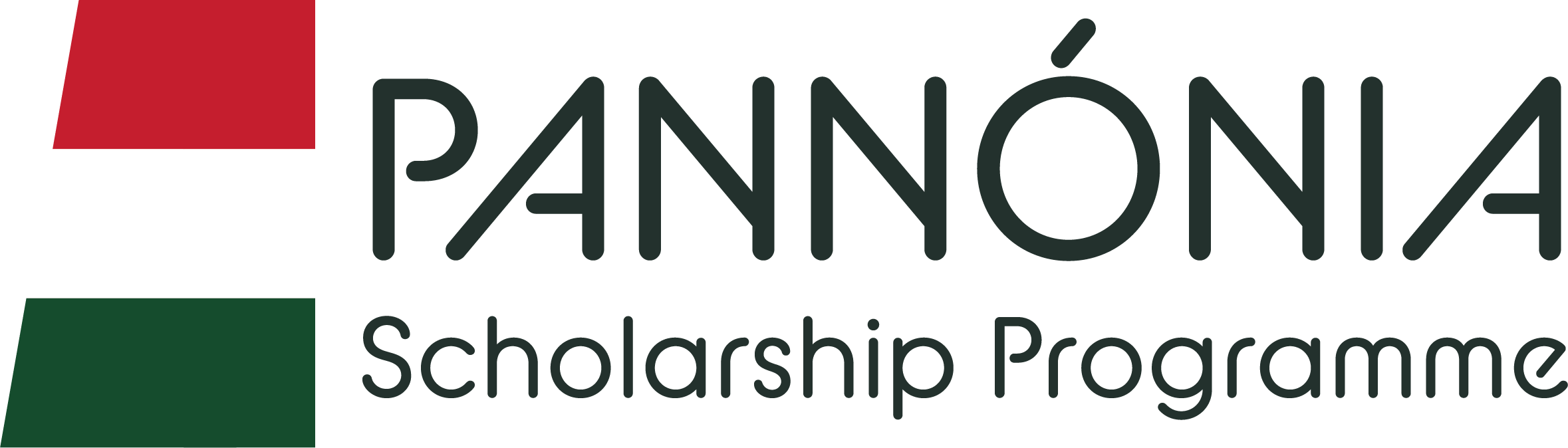 Cím helye
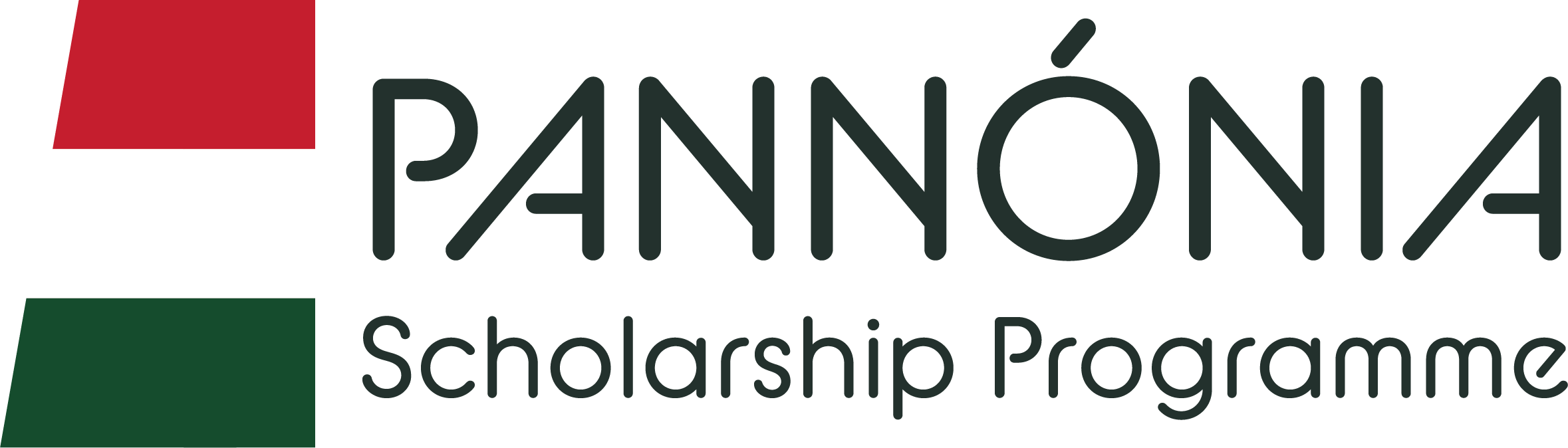 Szöveg helye
Szöveg helye
Szöveg helye
Cím helye
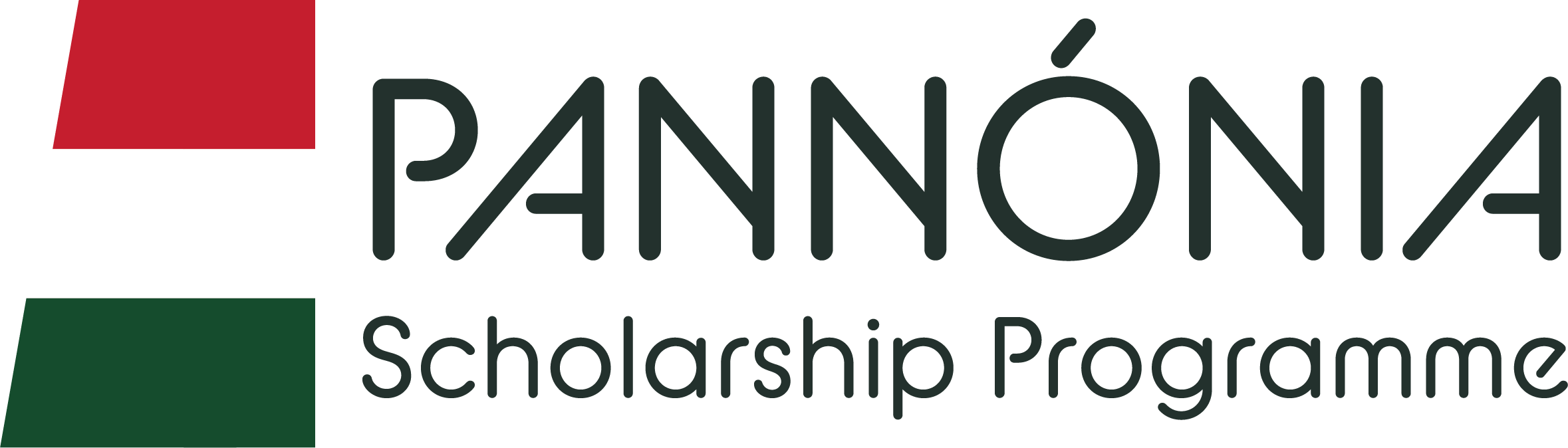 Szöveg helye
Szöveg helye
Szöveg helye
Szöveg helye
Szöveg helye
Szöveg helye
Szöveg helye
Szöveg helye
Szöveg helye
Scholarship amounts (depending on the destination country)
Cím helye
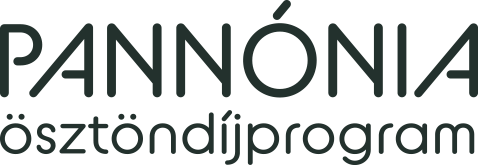 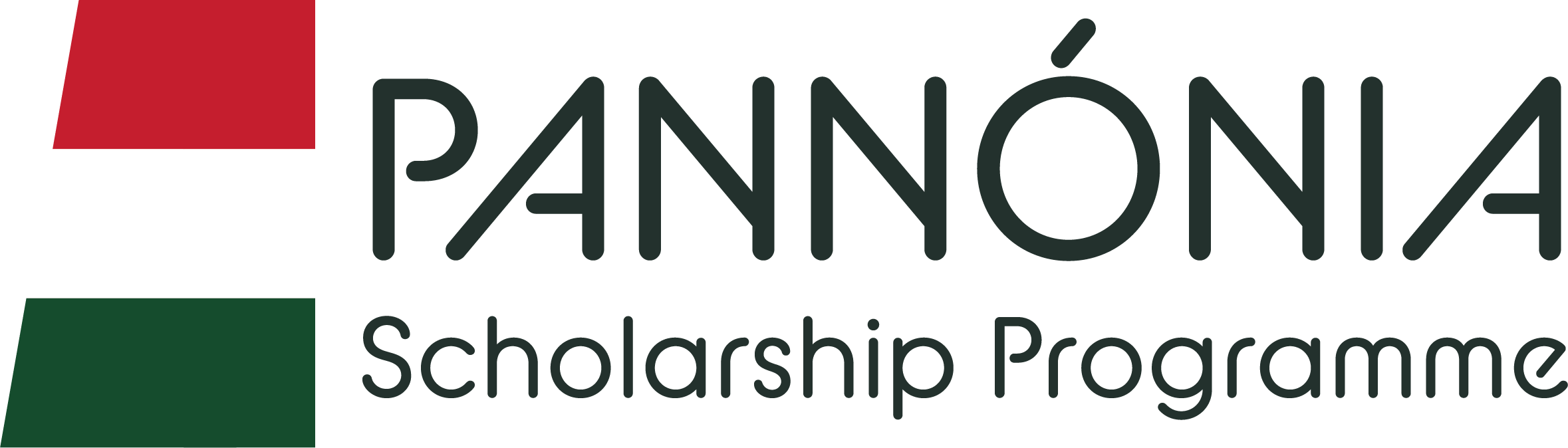 For more information, please visit our website
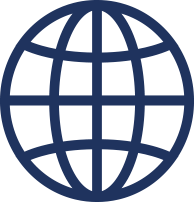 pannoniaosztondij.hu
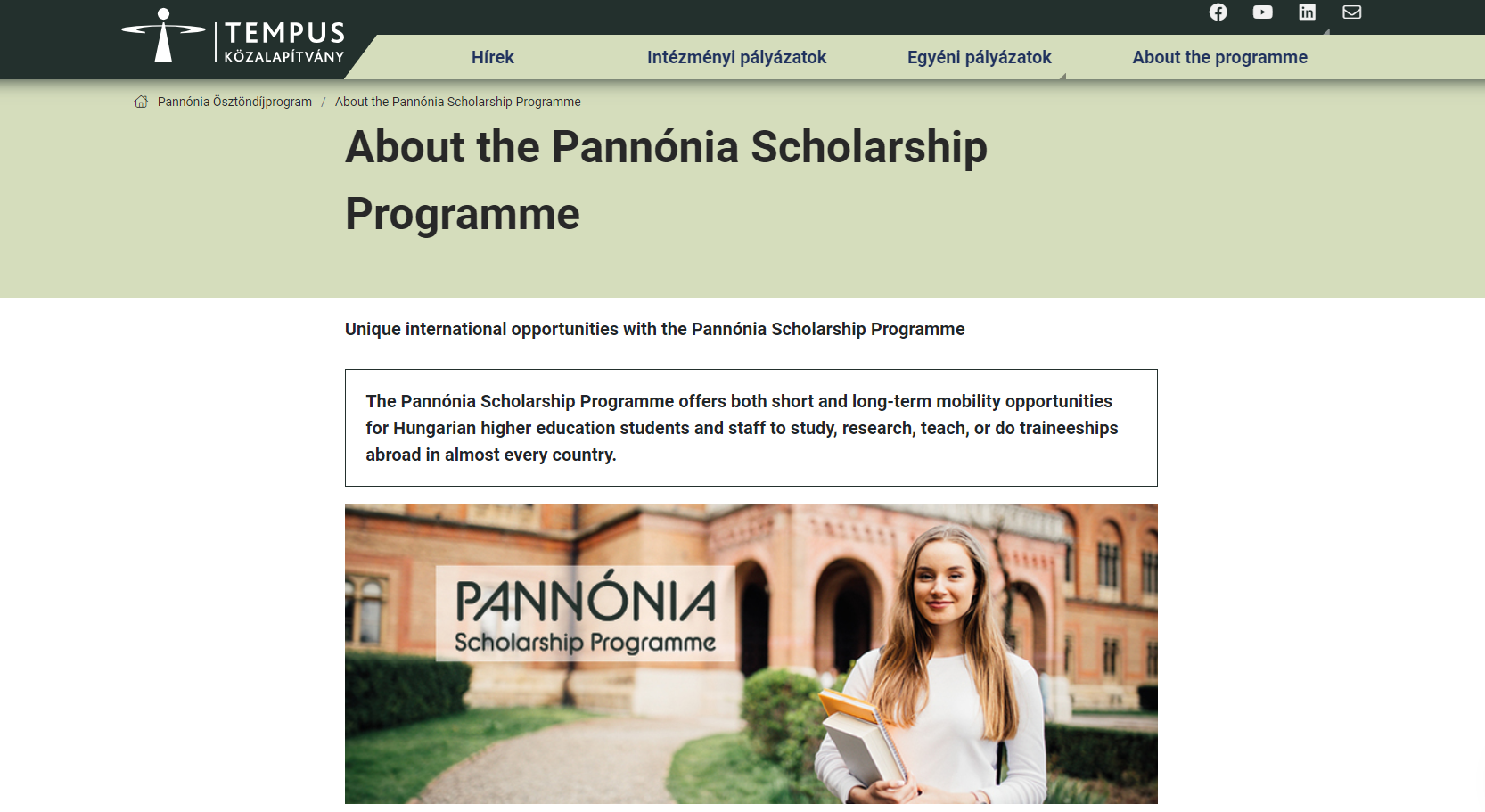 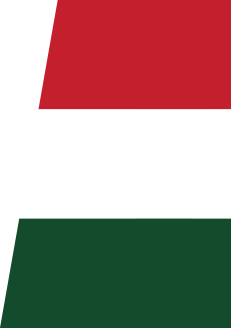 [Speaker Notes: Elérhetőségeket frissíteni szükséges!, QR kód, és legyen olyan, mint amin nincs QR kód]